AWS Cloud
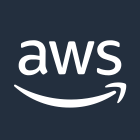 Availability Zone 1
Availability Zone 2
VPC
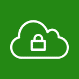 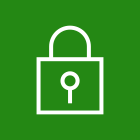 Public subnet
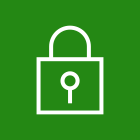 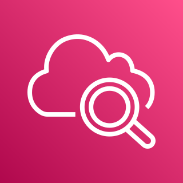 Public subnet
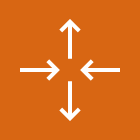 Auto Scaling
group
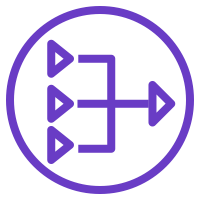 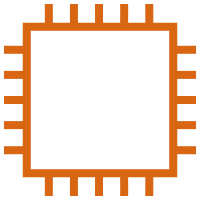 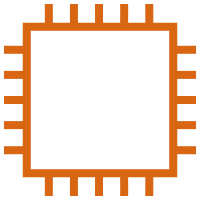 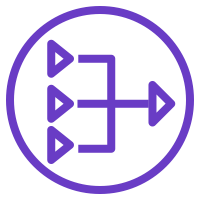 Amazon CloudWatch
Linux
bastion host
Linux
bastion host
NAT gateway
NAT gateway
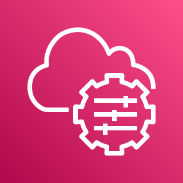 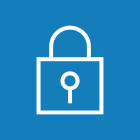 Private subnet
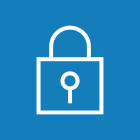 Private subnet
Linux
high availability
cluster
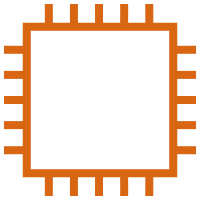 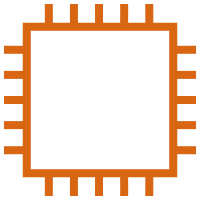 AWS Systems Manager
SIOS Protection Suite for Linux
SIOS Protection Suite for Linux